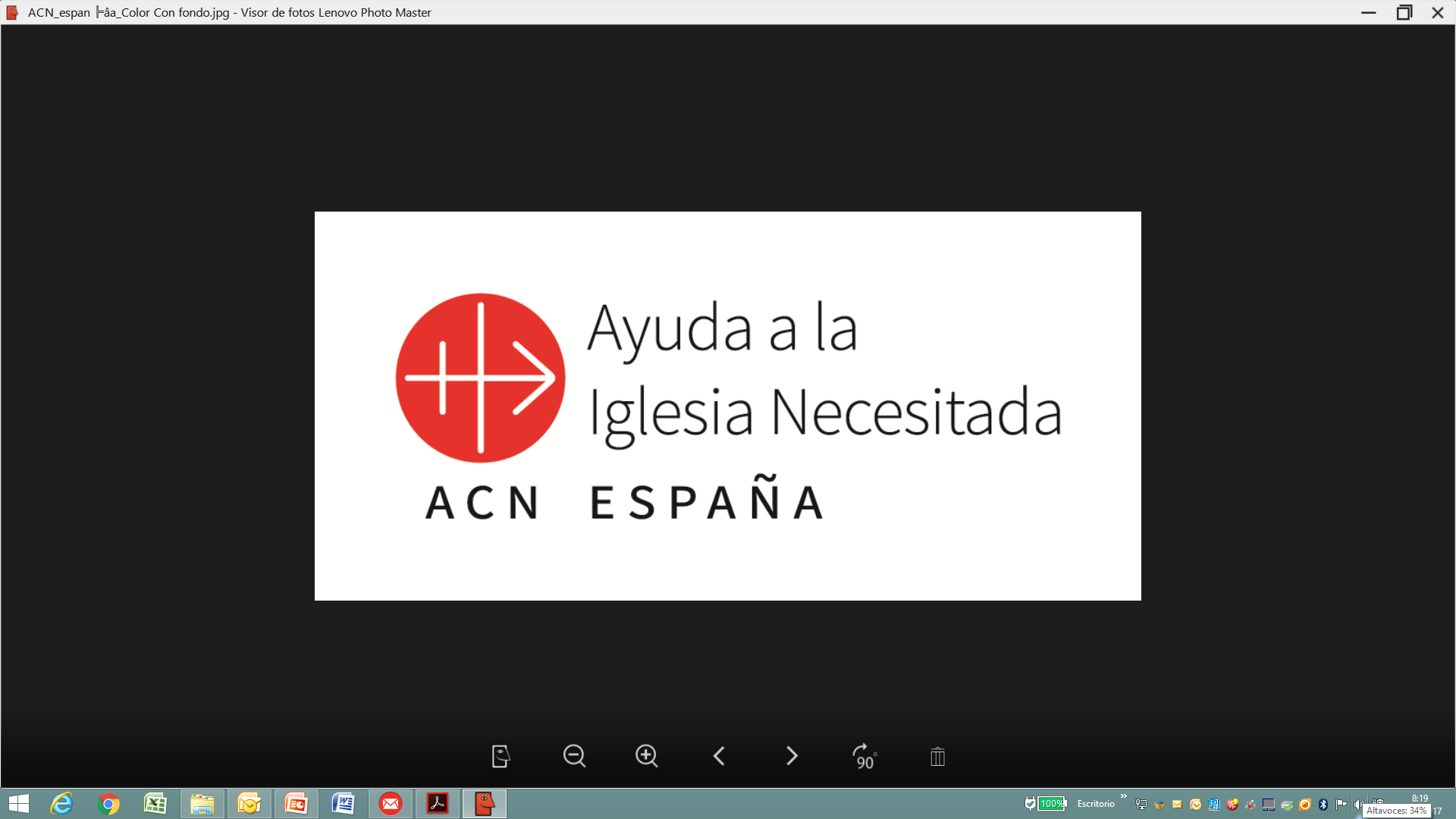 VIDEO PAPA IRAKhttps://www.youtube.com/watch?v=4UmiZrnLwDE
Monasterio de S. Jorge (Mosul)
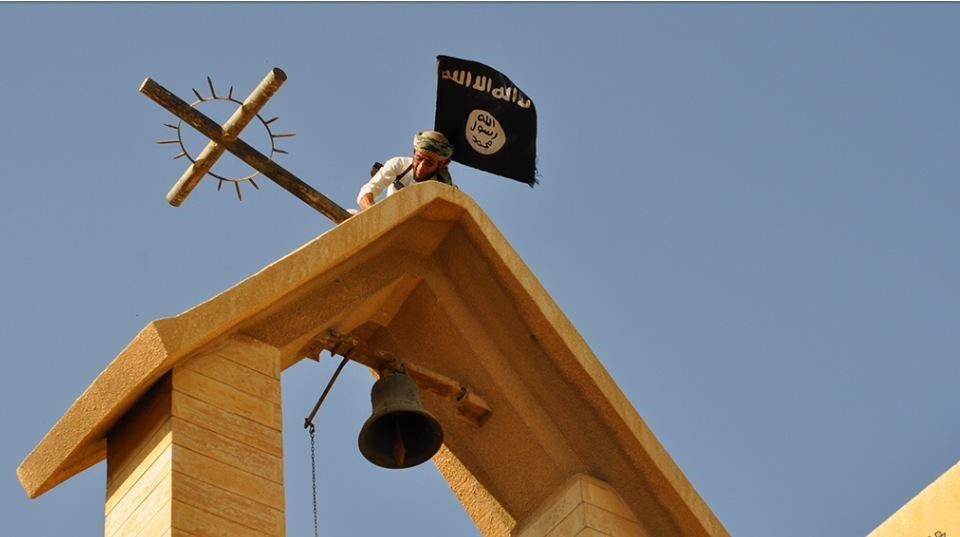 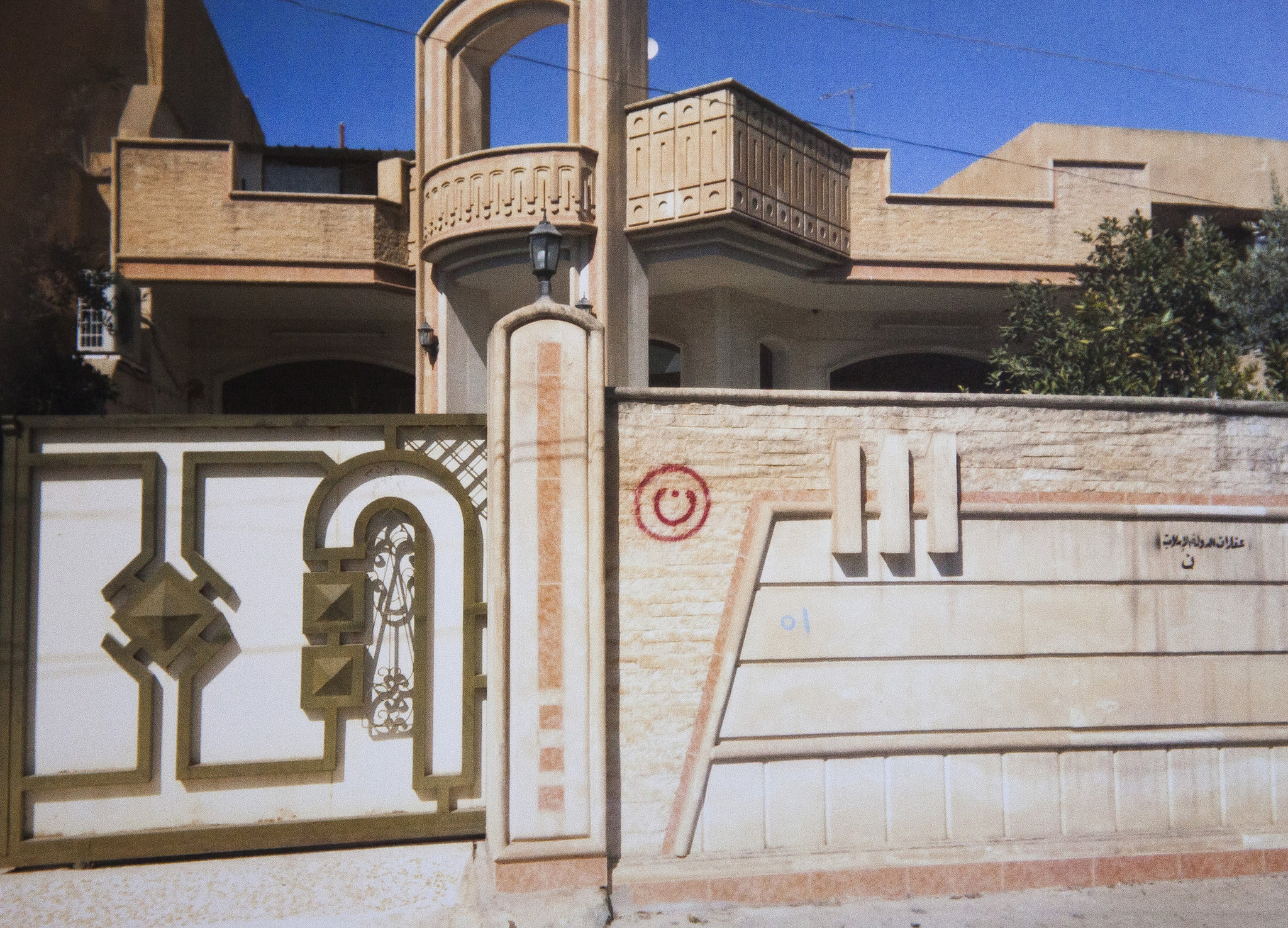 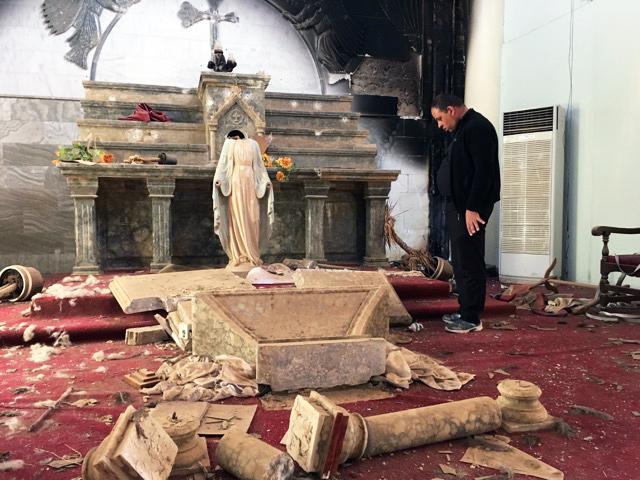 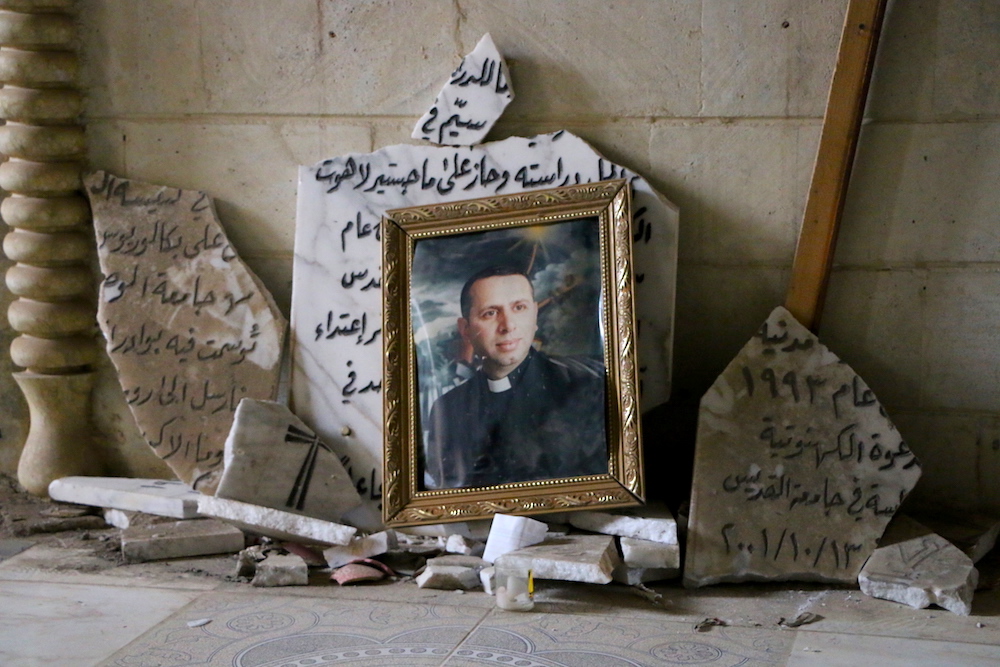 Icono de La Anunciación de Homs, Siria, profanado por el Daesh.
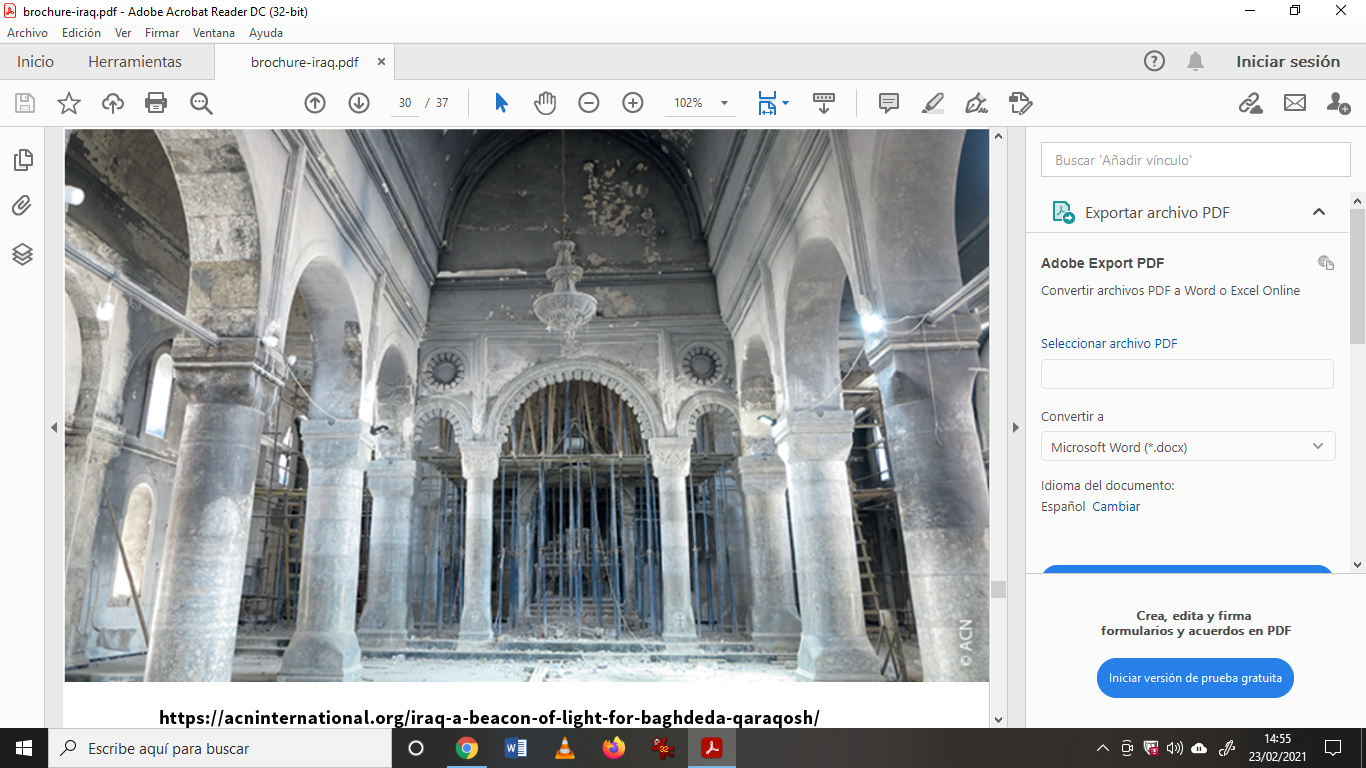 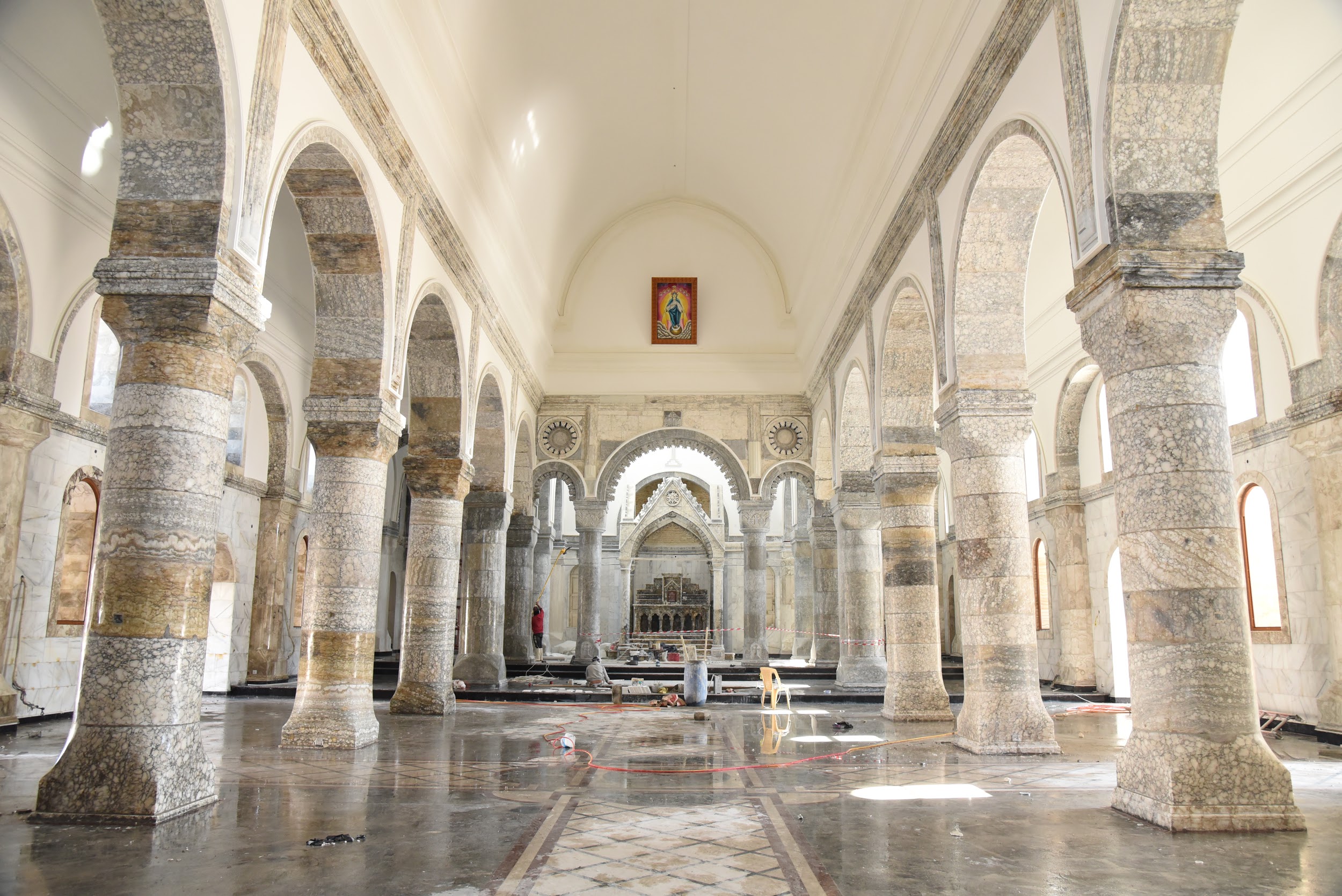 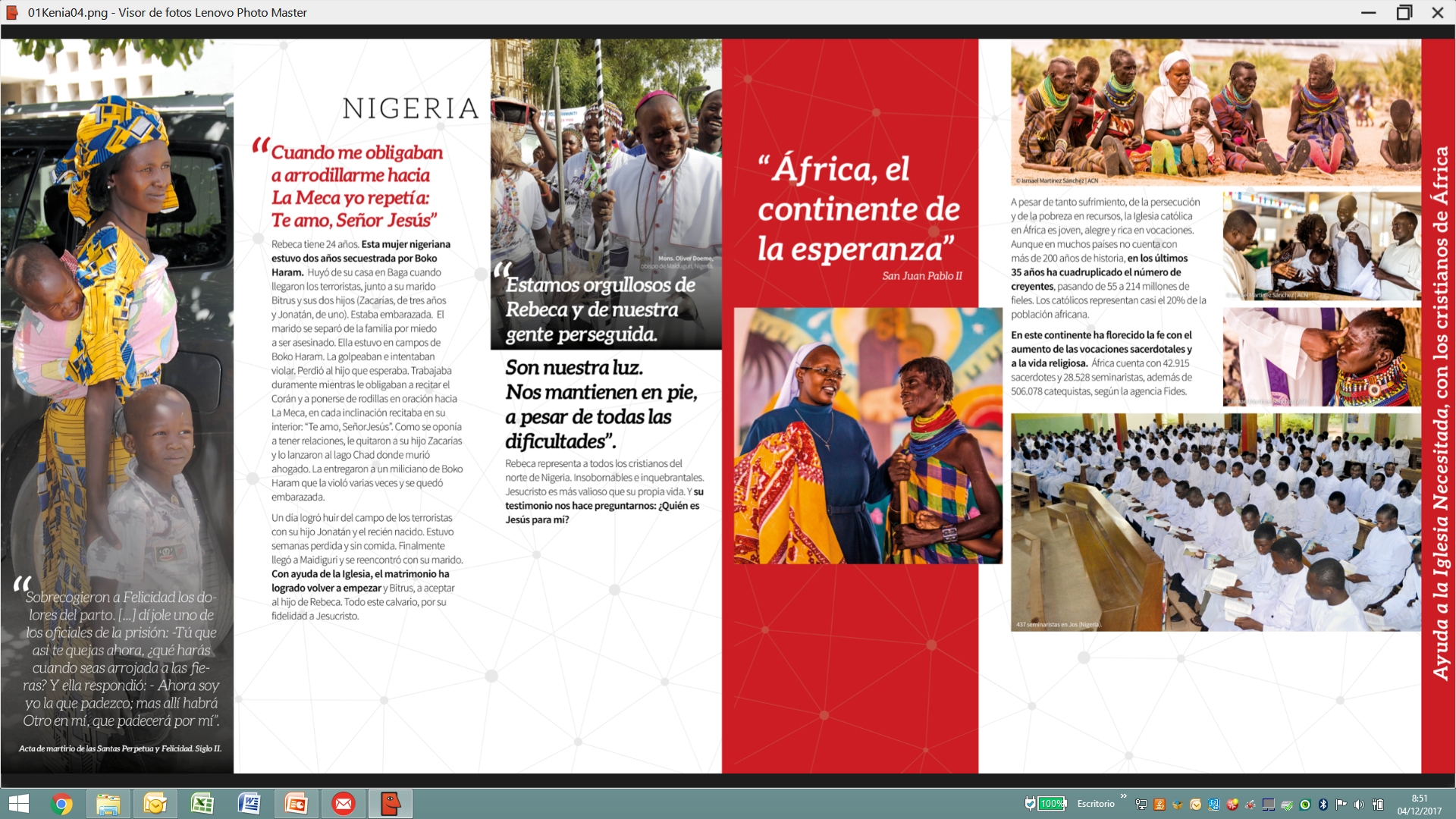 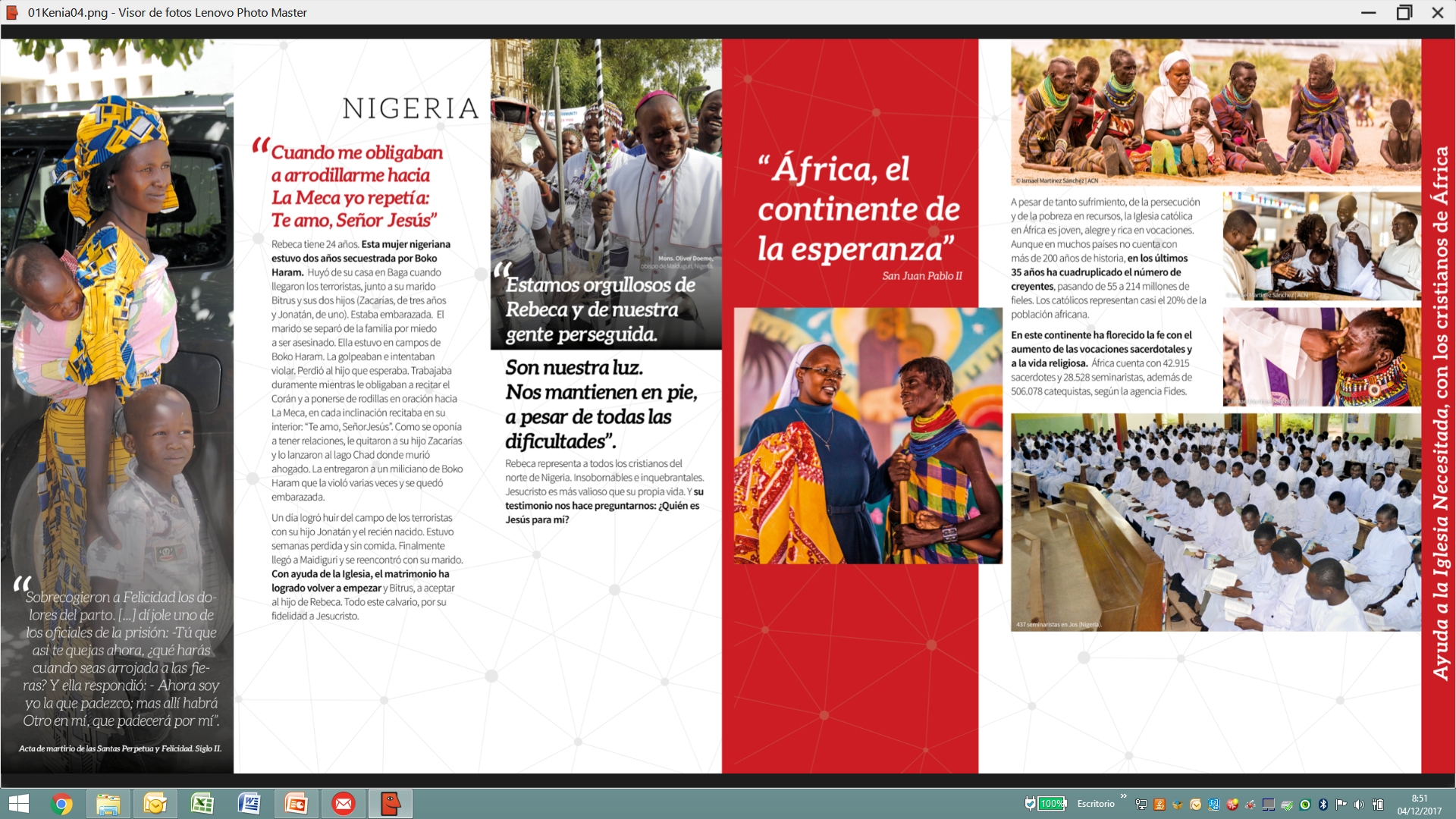 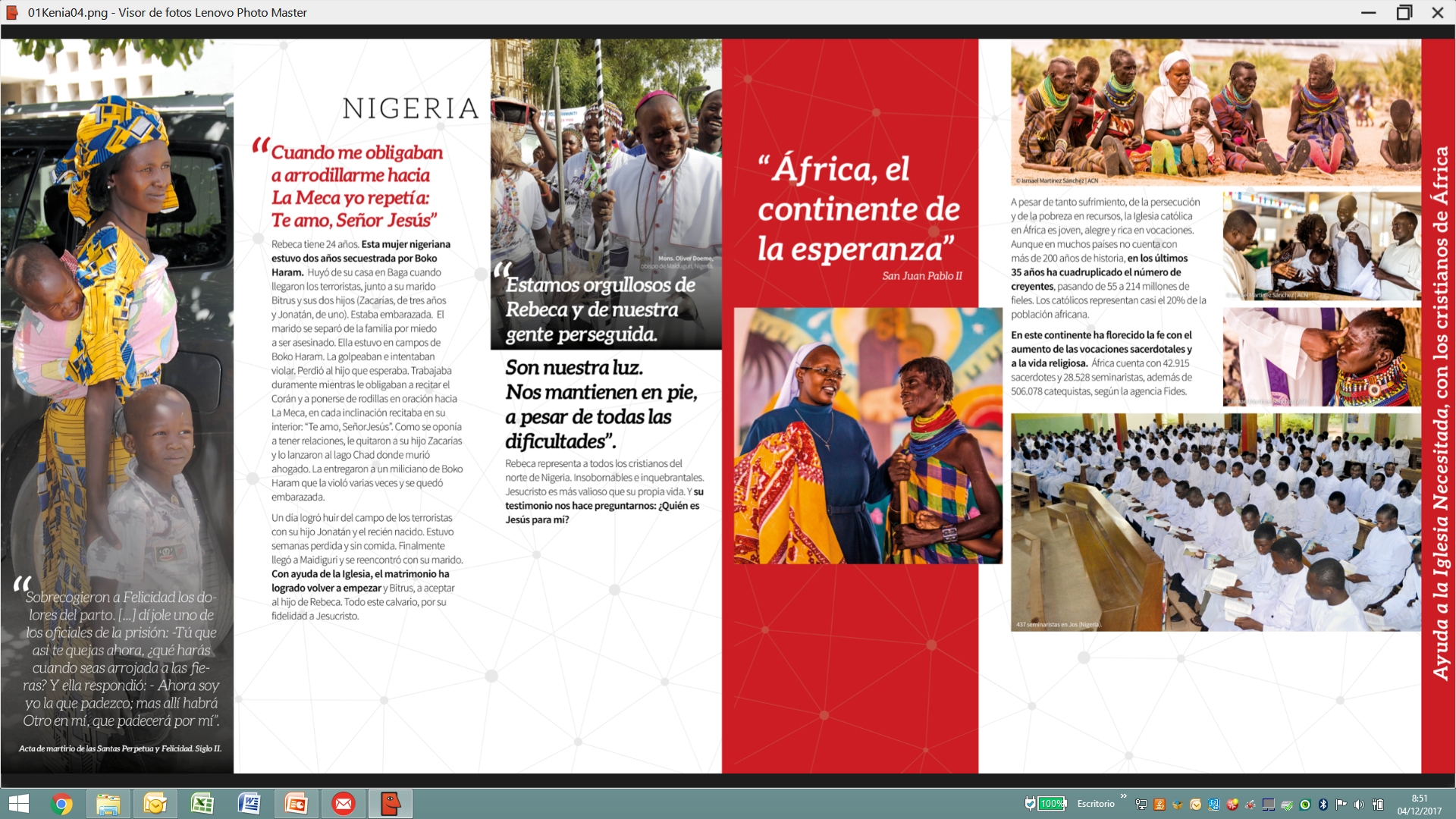 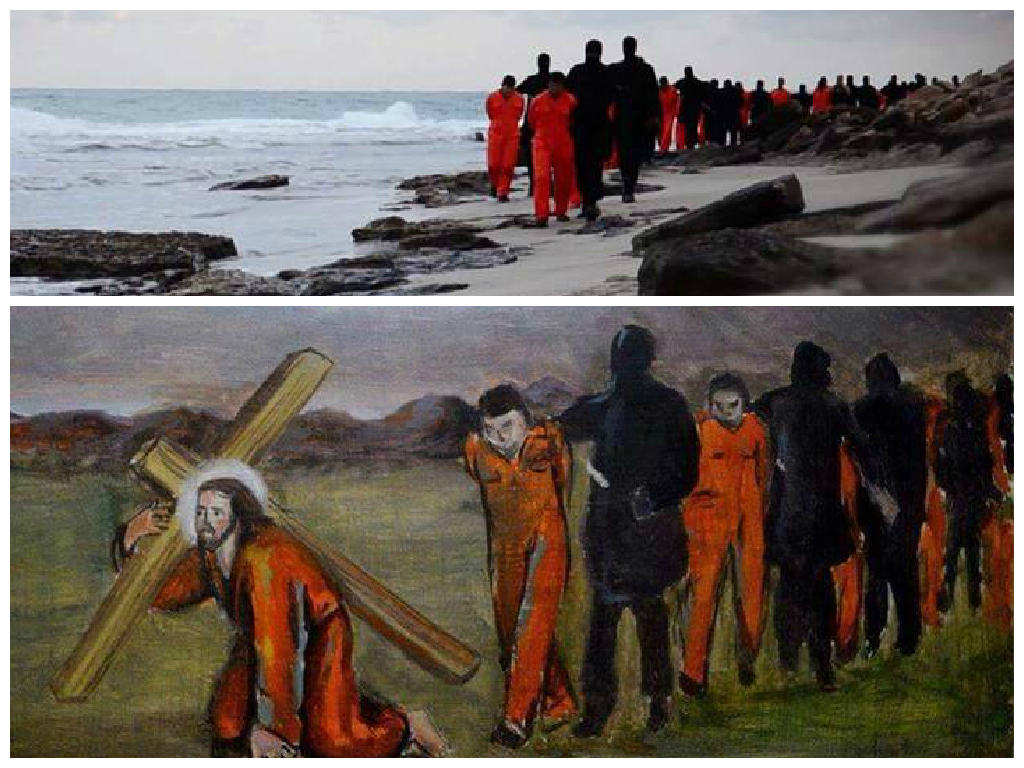 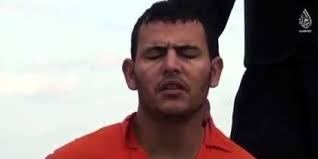 “Ya Rabbi Yasou”
“Oh, mi Señor Jesús”
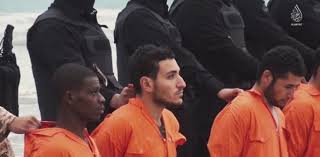 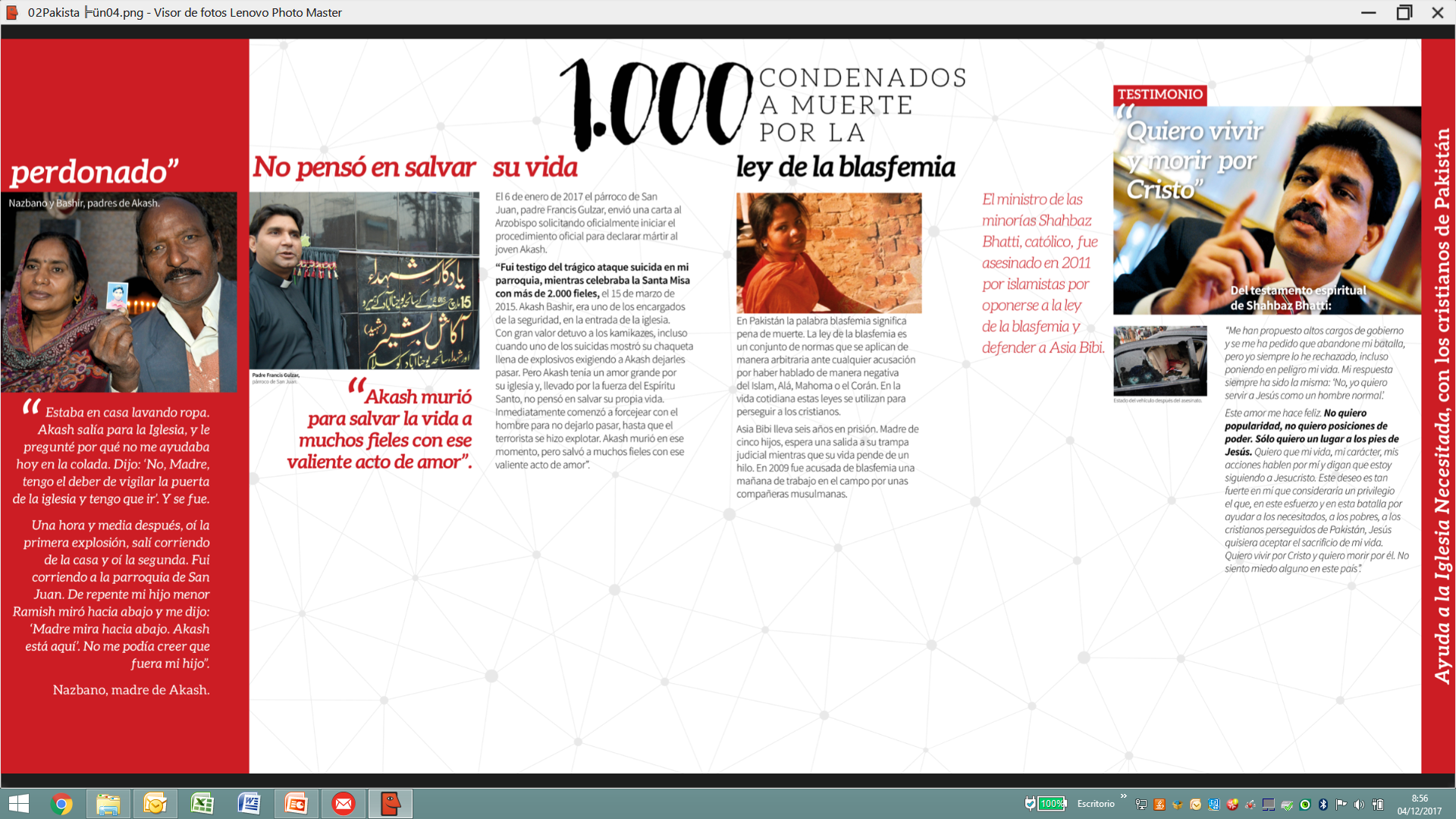 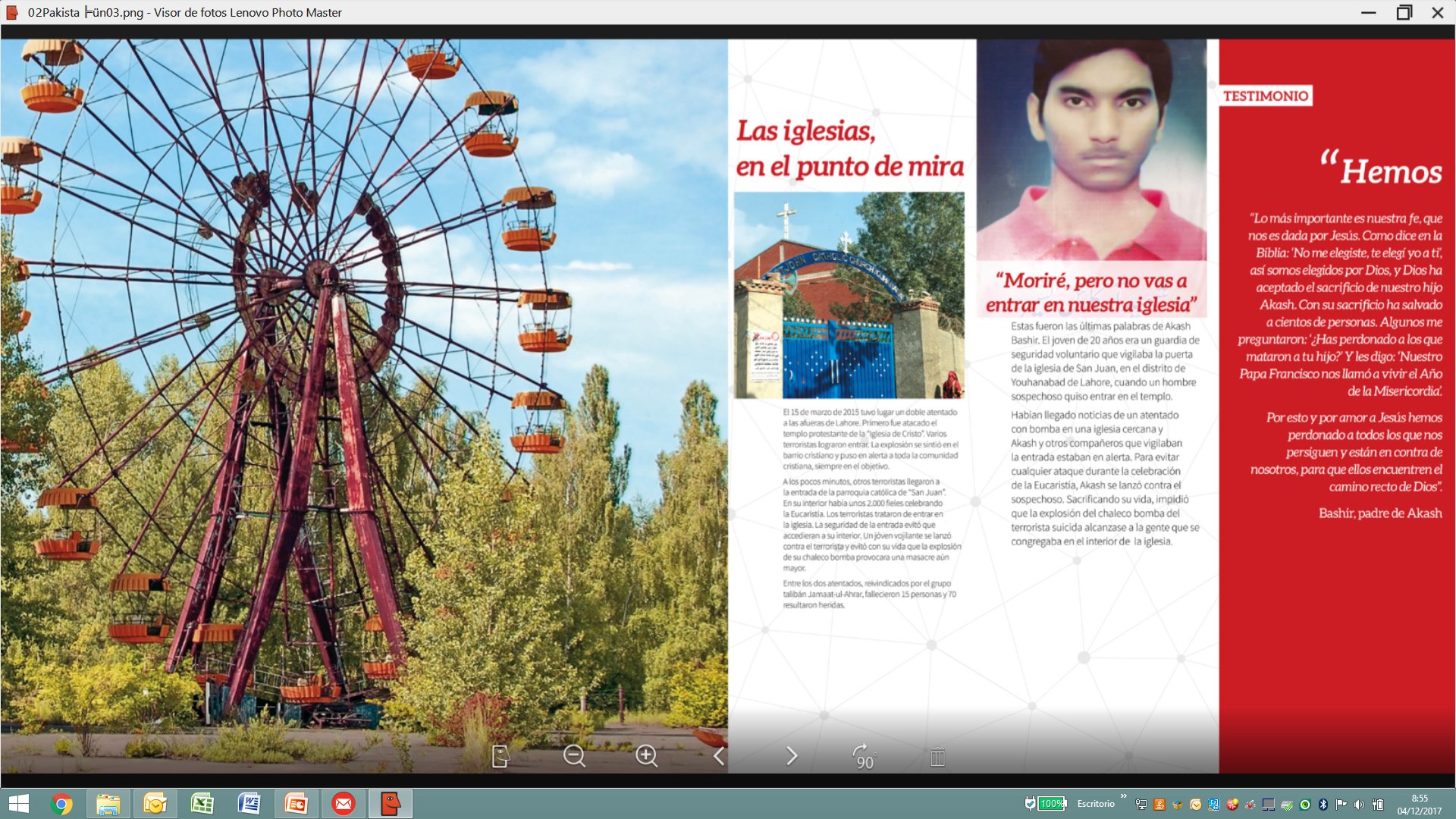 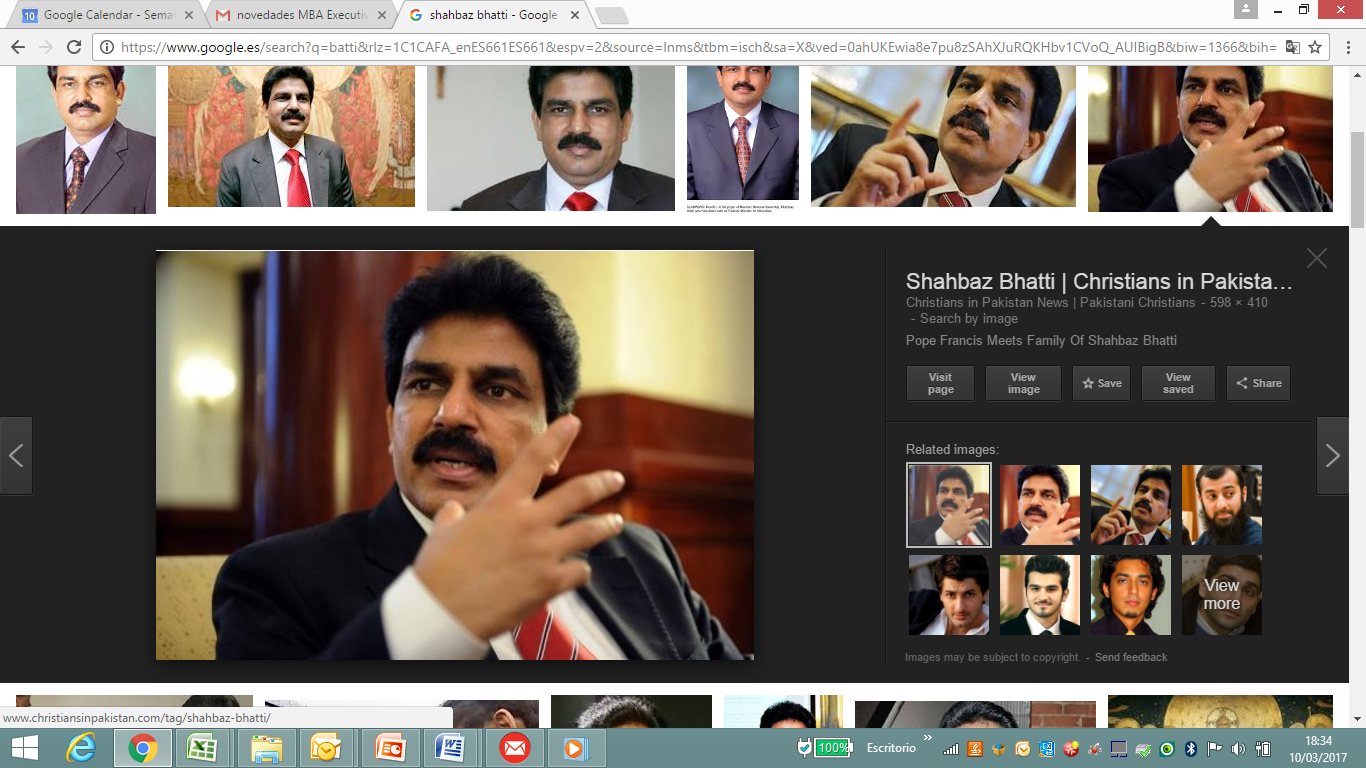 “Me han pedido que ponga fin a mi lucha, pero siempre me he negado, aun a riesgo de mi vida. “
S. Bhatti
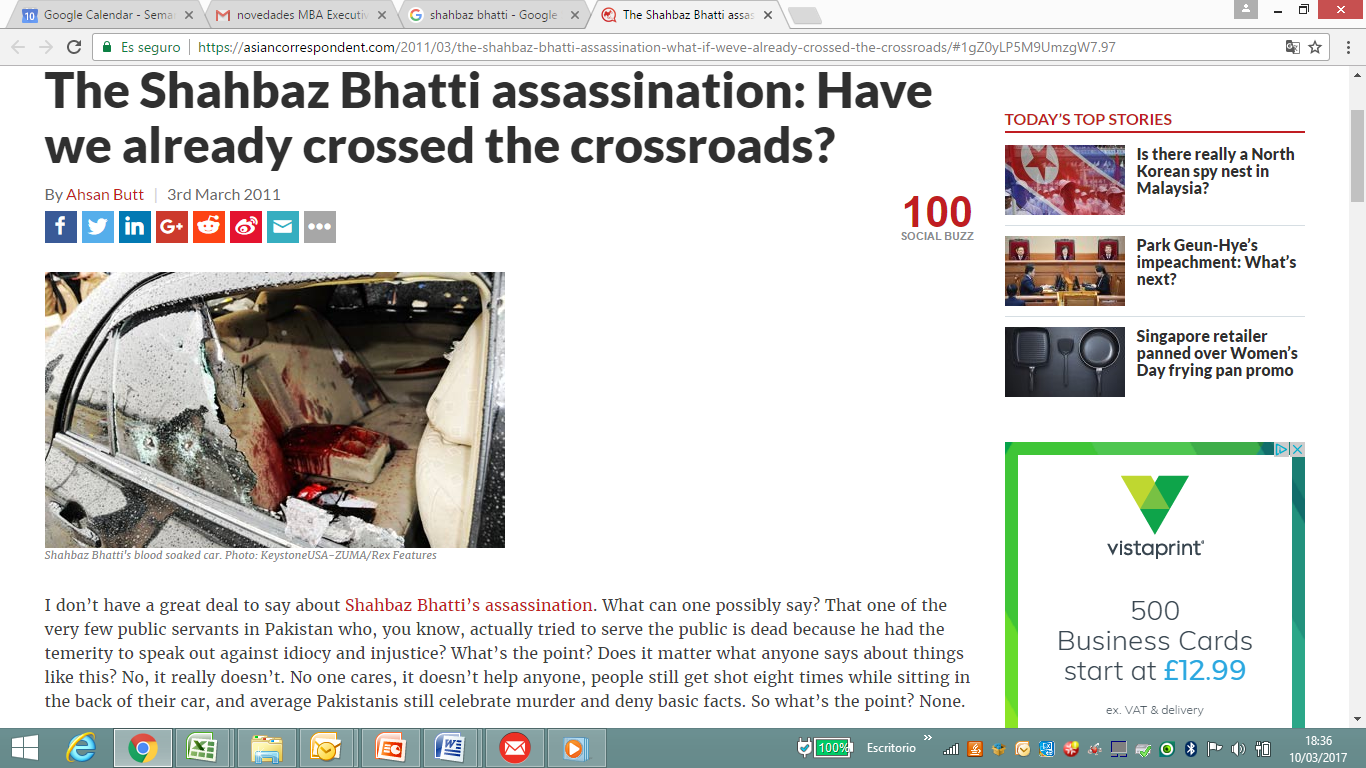 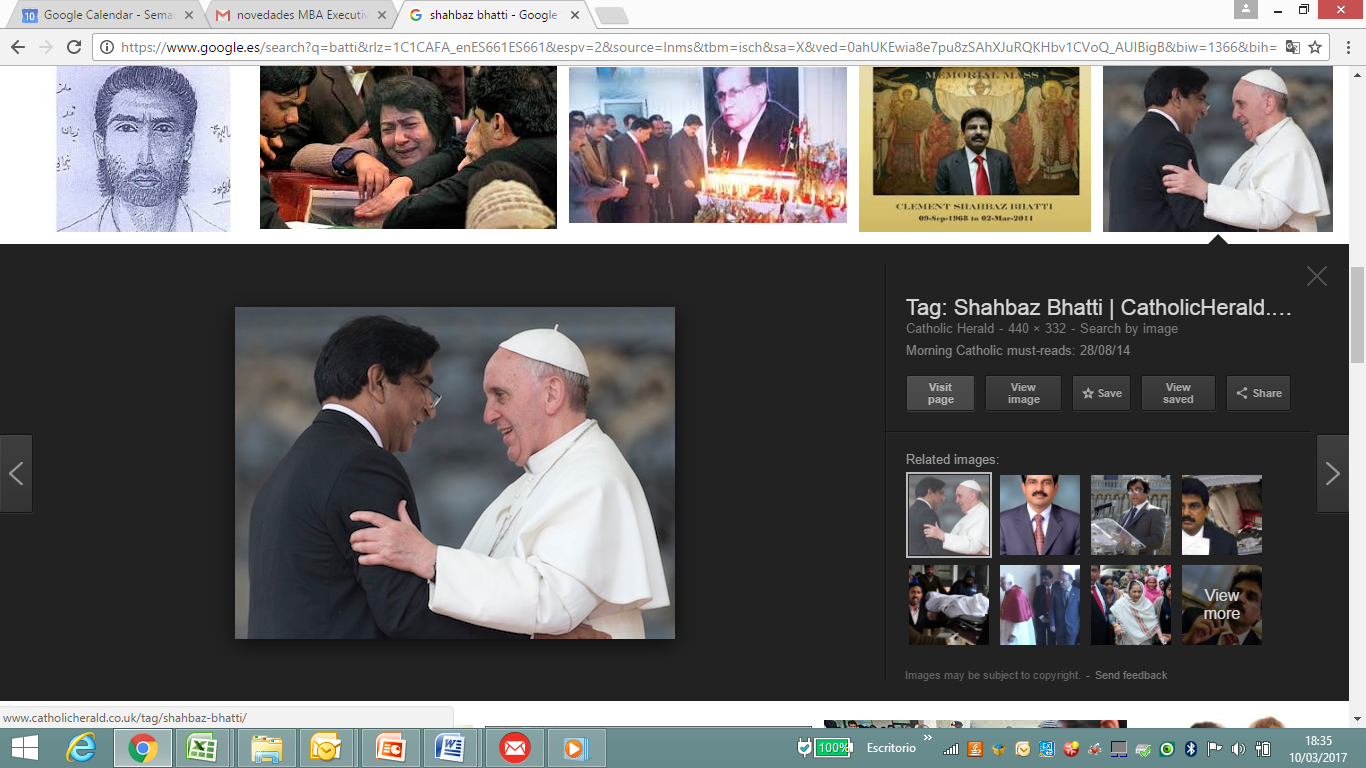 https://www.youtube.com/watch?v=xxw84k6mv-k
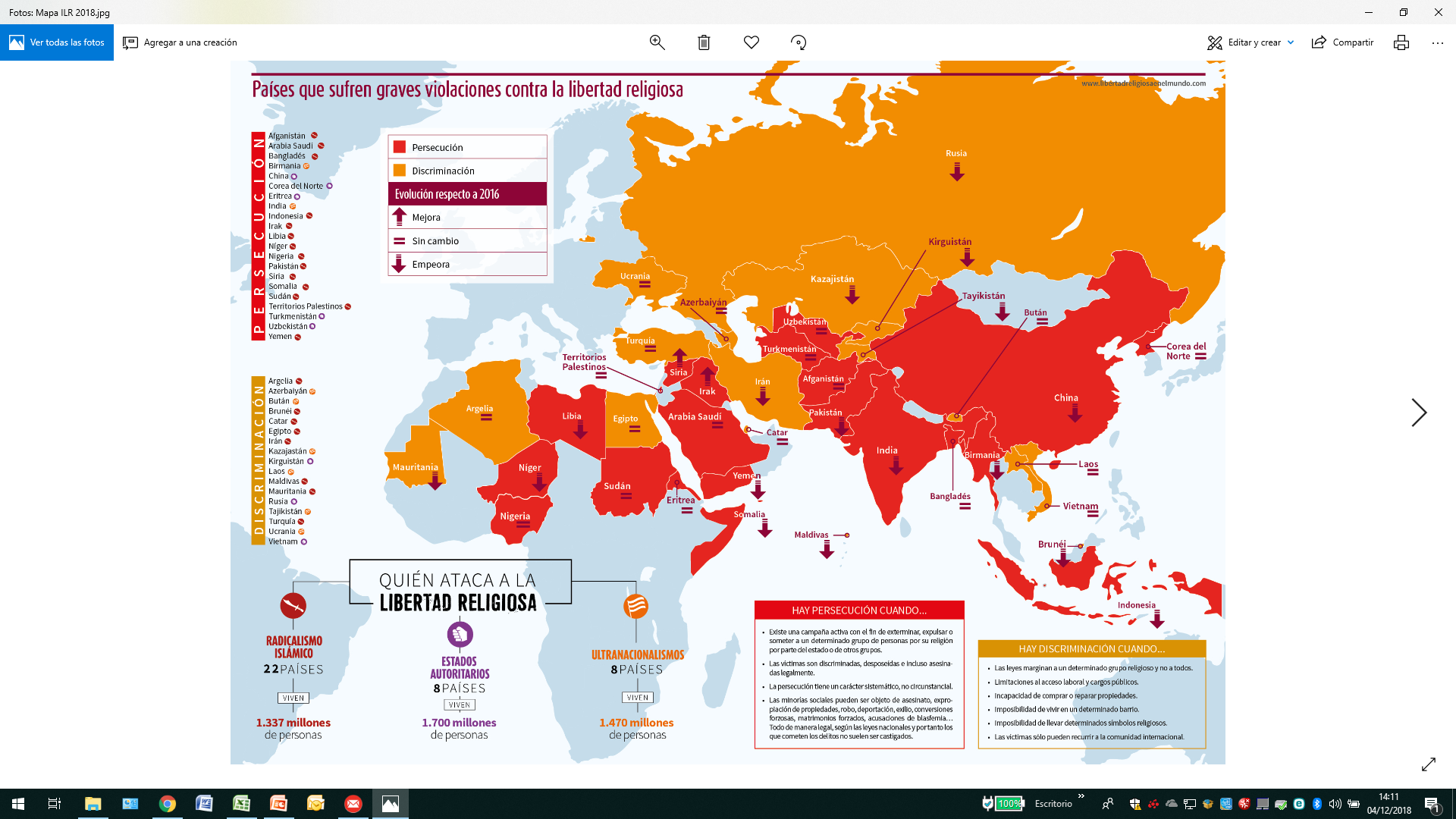 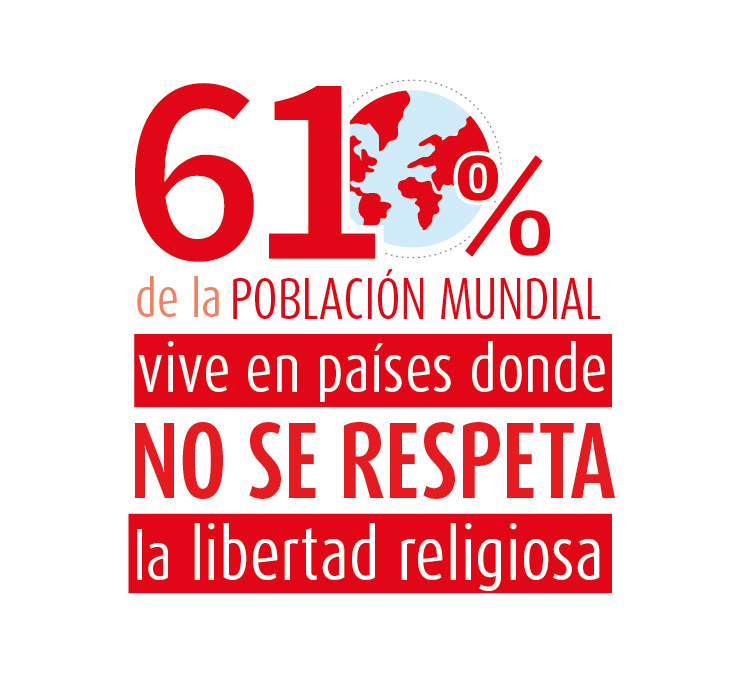 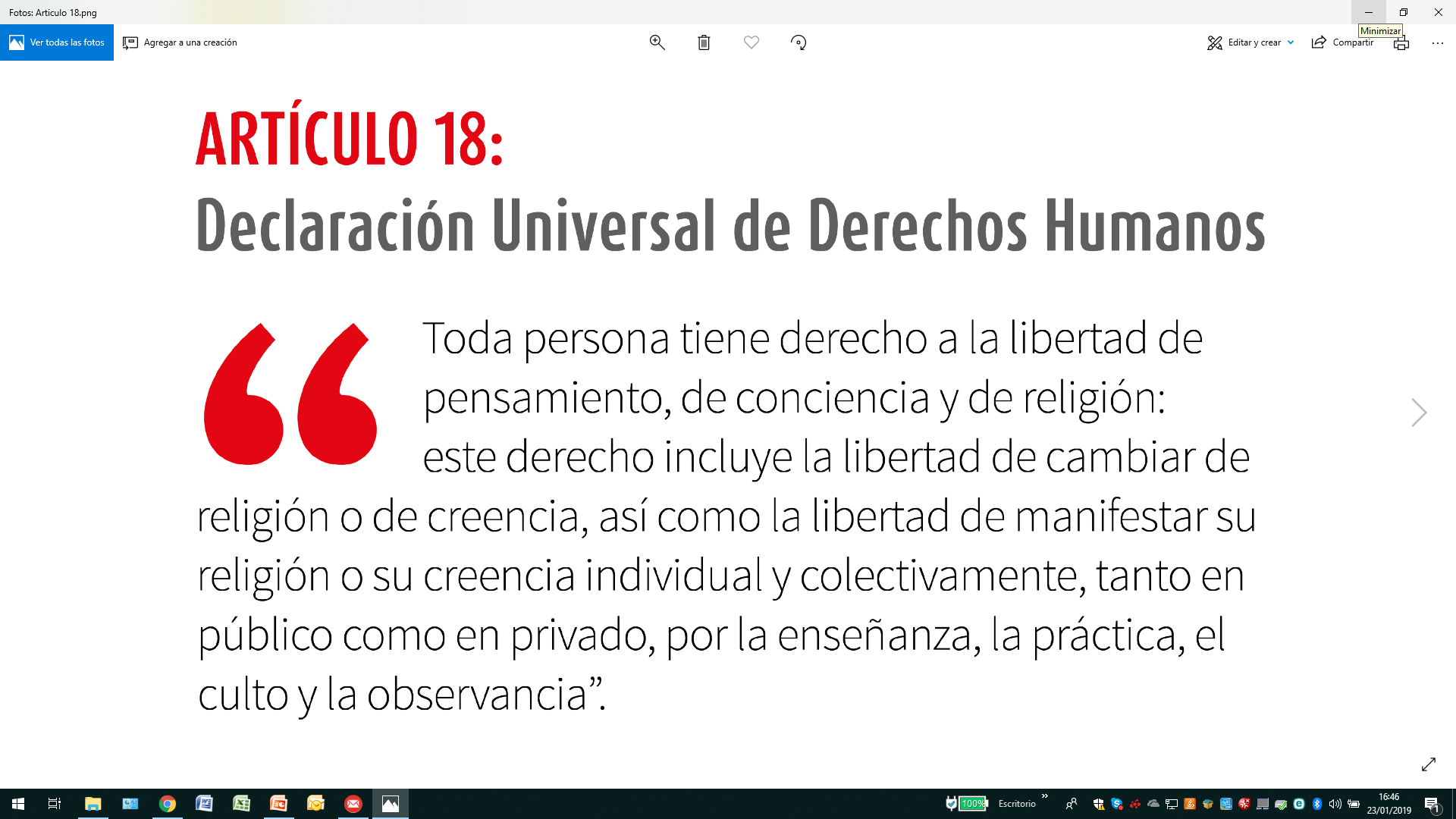